Lesson 3 (Part-I)
Carbohydrate Metabolism
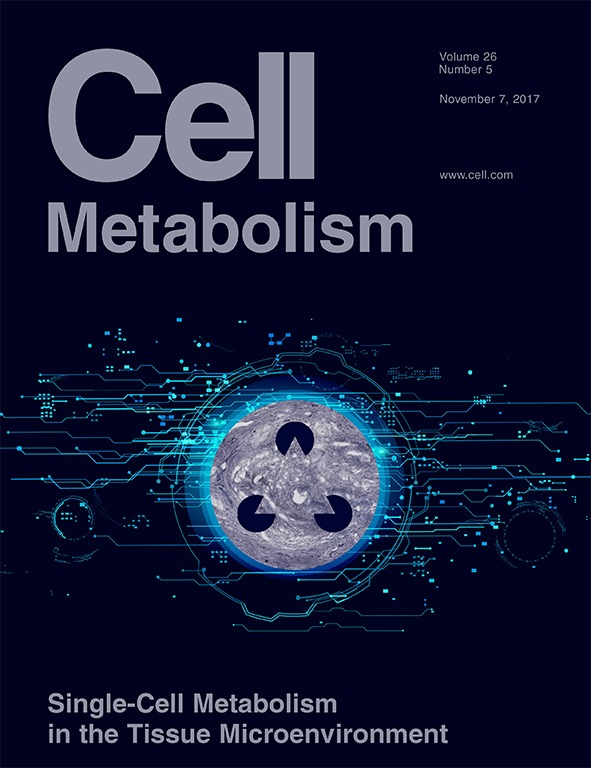 Glucose Transport into Cells
กลูโคสเคลื่อนผ่านเยื่อหุ้มเซลล์โดยกระบวนการ facilitative diffusion โดยใช้โปรตีน glucose transport proteins (GLUT) ซึ่งมีอย่างน้อย 6 ชนิด ซึ่งแต่ละชนิดพบว่ามีการแสดงออกในเซลล์ต่างๆ และมีคุณสมบัติต่างกัน
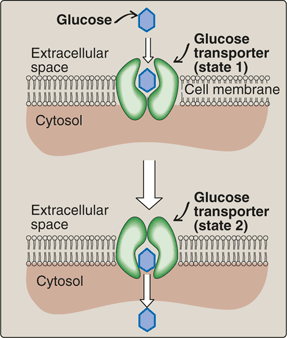 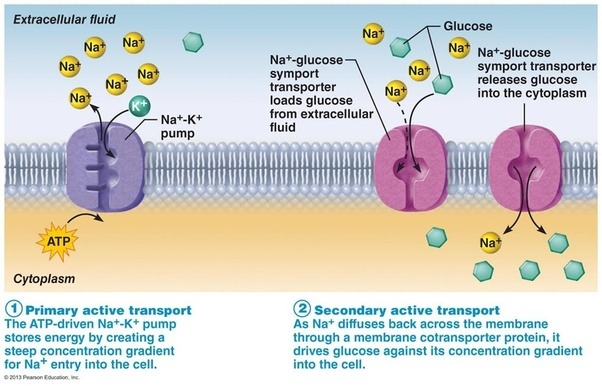 Major Glucose Transport (GLUT) Proteins in Tissue
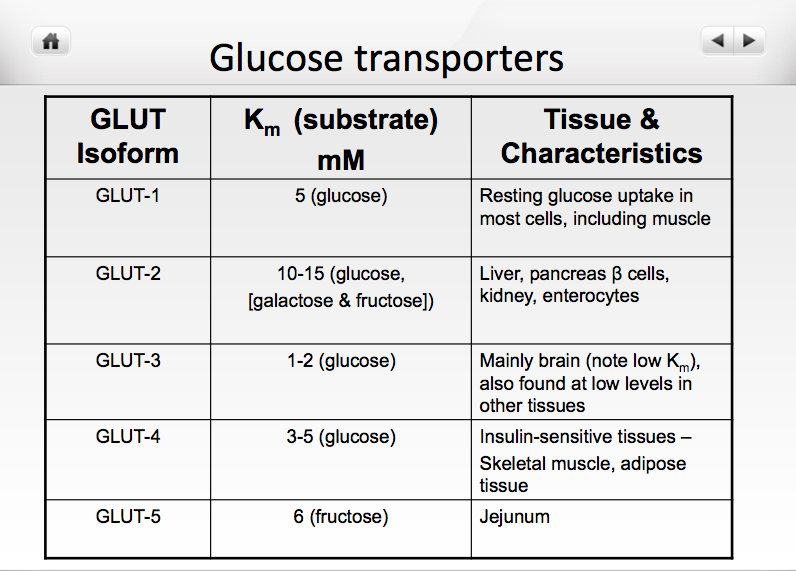 Major Hormones in Carbohydrate Metabolism
Insulin
Glucagon
Epinephrine
Cortisol
Insulin
Insulin is a peptide hormone produced by beta cells of the pancreatic islets, and it is considered to be the main anabolic hormone of the body. 

It regulates the metabolism of carbohydrates, fats and protein by promoting the absorption of, especially, glucose from the blood into fat, liver and skeletal muscle cells.
Beta cells are sensitive to glucose concentrations, also known as blood sugar levels. When the glucose level is high, the beta cells secrete insulin into the blood; when glucose levels are low, secretion of insulin is inhibited
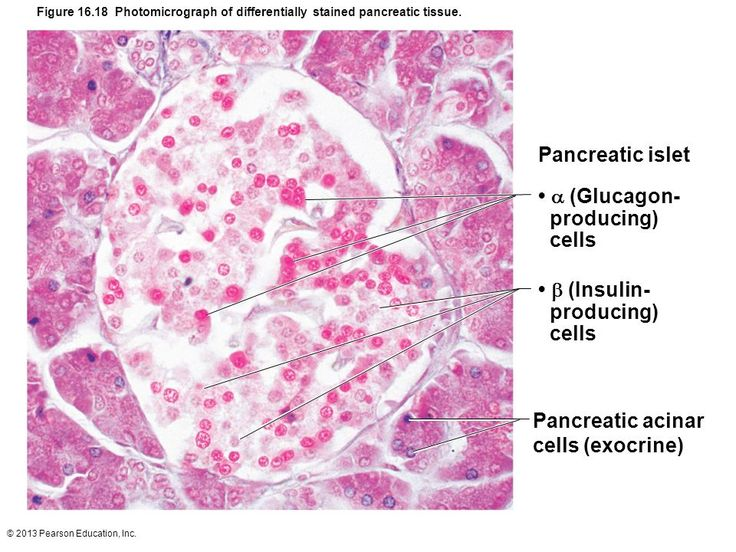 B chain
30  a.a.
24 a.a.
Signal peptide
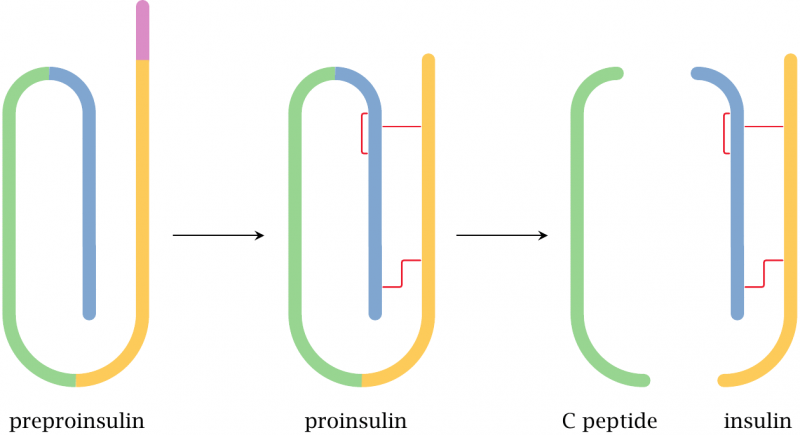 A chain
21 a.a.
A6

A11
B7
A7
Posttranslational 
modification
B19
A20
51  a.a.
58 kDa
86  a.a.
90 kDa
110  a.a.
11.5 kDa
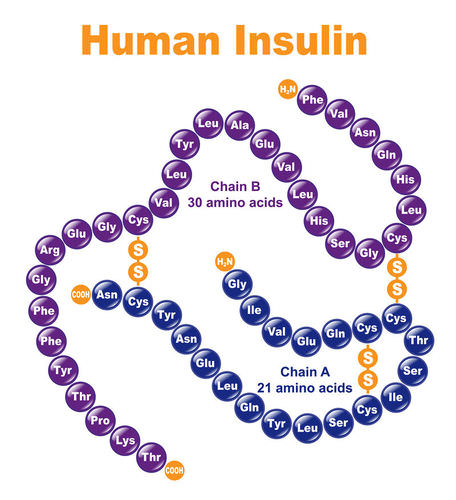 โปรอินซูลินจะเข้าสู่กอลจิแอพพารทัส (Golgi apparatus) และบรรจุอยู่ในถุง (vesicles bud) เพื่อเข้าสู่กระบวนการเปลี่ยนเป็น  mature insulin  โดยการสร้างพันธะไดซัลไฟด์ระหว่างกรดอะมิโนซิสเทอีน พร้อมกับตัดสายพอลิเพปไทด์บางช่วงออกไป สายพอลิเพปไทด์ที่ตัดออกเรียกว่าสาย C   และเหลือเฉพาะส่วนที่เป็น สายพอลิเพปไทด์ A และ B  กลายเป็นฮอร์โมนอินซูลิน ที่เชื่อมกันด้วยพันธะไดซัลไฟด์ 

อินซูลิน 6 โมเลกุลจะจับกับไอออนสังกะสีโดยใช้กรดอะมิโนฮิสทีดีน เกิดเป็นโครงสร้างเชิงซ้อนเฮกซะเมอร์  (hexamer structures) เคลื่อนออกจากกอลจิแอพพารทัสไปสู่ไซโทพลาซึมและหลอมรวมกับเยื่อหุ้มเซลล์พร้อมกับปลดปล่อยอินซูลินออกไปนอกเซลล์
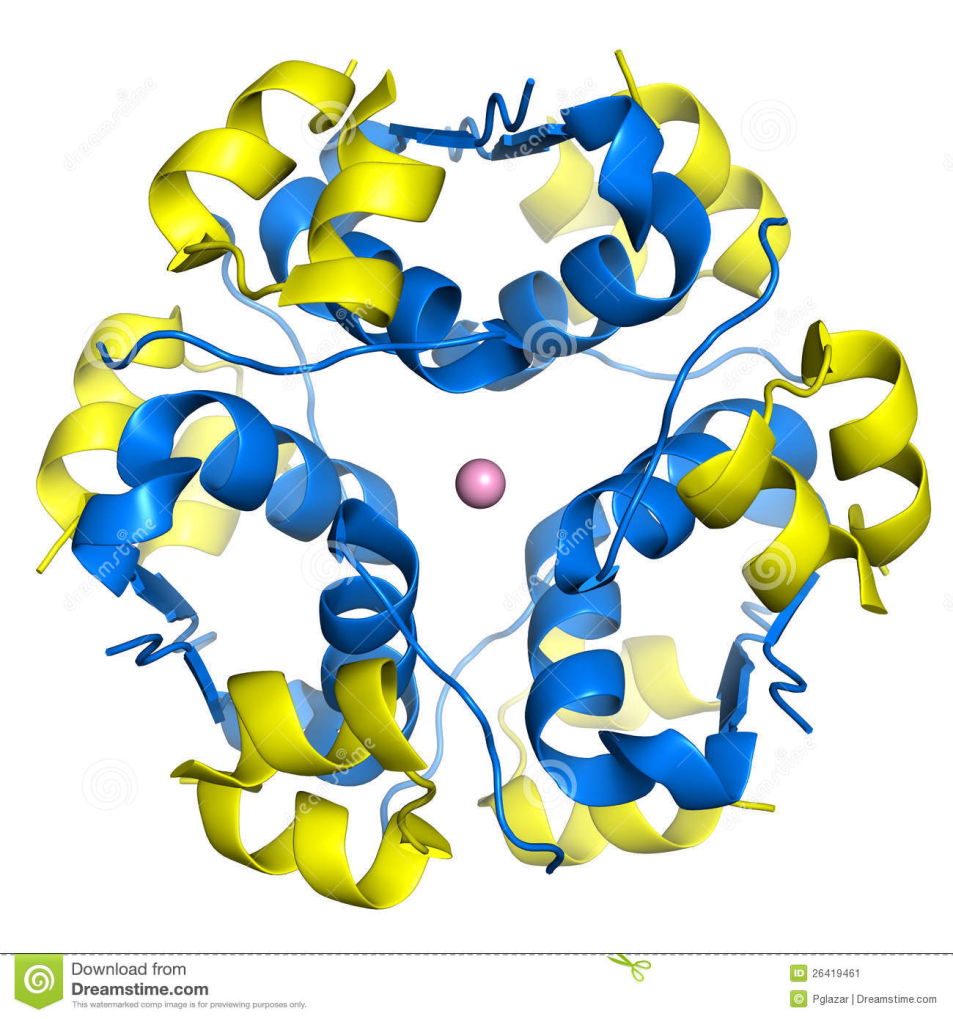 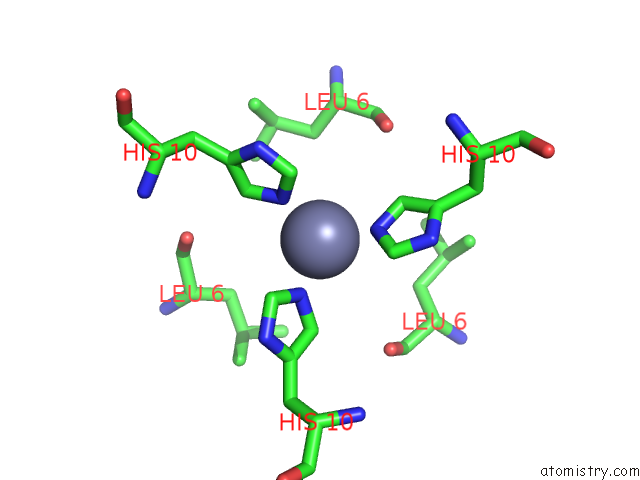 Zn2+
Zn2+
insulin hexamer
โครงสร้างเชิงซ้อนเฮกซะเมอร์จะมีความเสถียรอยู่ในร่างกายได้นานโดยยังไม่ออกฤทธิ์จนกว่าจะแตกออกเป็นมอนอเมอร์  

โปรอินซูลินมีความสามารถทางชีวภาพเพียง 5% ของอินซูลิน ในขณะที่สายเพปไทด์ C ไม่มีฤทธิ์ทางชีวภาพเหมือนอินซูลิน  

อินซูลินที่แตกออกเป็นมอนอเมอร์จะมีครึ่งชีวิต (half-life) ประมาณ 3-5 นาที และถูกเมแทบอไลท์ในตับ ไต หรือ รก  ประมาณ 50% ของอินซูลินในระบบหมุนเวียนโลหิตถูกกำจัดที่ตับ
การปลดปล่อยอินซูลินเป็นกระบวนการที่ขึ้นกับสภาวะระดับเมแทบอลิซึมของพลังงาน โดยตัวกระตุ้นที่มีผลมากที่สุดคือความเข้มข้นของกลูโคสในพลาสมา ระดับความเข้มข้นกลูโคสในพลาสมาที่เป็นจุดสำคัญ (threshold concentration) ที่จะกระตุ้นการหลั่งอินซูลินคือ 80-100 mg/dL และระดับการตอบสนองสูงสุดที่ความเข้มข้น 300-500 mg/dL
Glucagon
ฮอร์โมนกลูคากอนผลิตขึ้นโดย เซลล์อัลฟาของตับอ่อน (alpha-cells of pancreatic islets) 

เป็นฮอร์โมนหลักสำของระบบการสังเคราะห์ชีวโมเลกุลในร่างกาย (catabolic hormone)  มีหน้าที่เพิ่มระดับกลูโคสและไขมันในกระแสเลือดซึ่งเป็นการทำงานที่ตรงข้ามกับอินซูลิน 

ตับอ่อนจะหลั่งกลูคากอนเมื่อระดับกลูโคสในเลือดลดต่ำลง  กลูคากอนจะกระตุ้นให้ตับเปลี่ยนไกลโคเจนให้กลายเป็นกลูโคสและปลดปล่อยสู่กระแสเลือด 

ครี่งชีวิตของกลูคากอนประมาณ 5 นาที และส่วนใหญ่จะถูกกำจัดที่ตับ
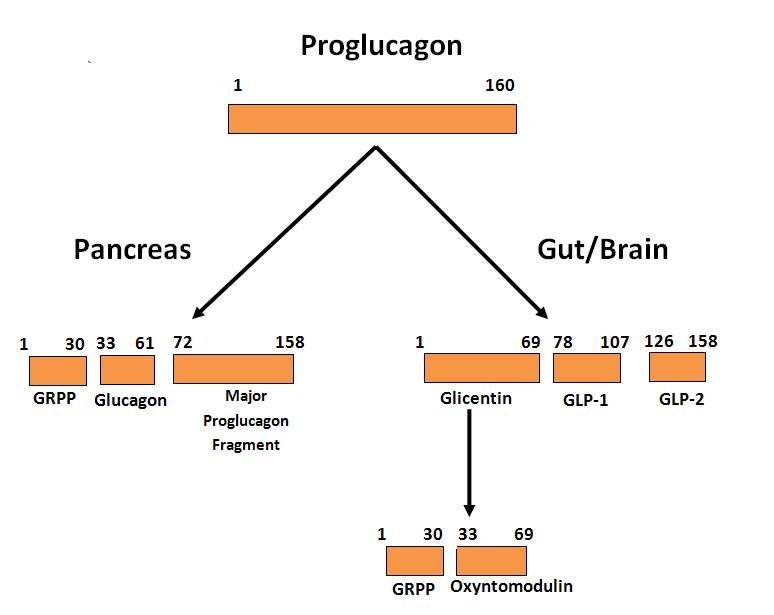 Diagram of the differential processing of the proglucagon gene product in α-cells of the pancreas and L-cells in the gut.
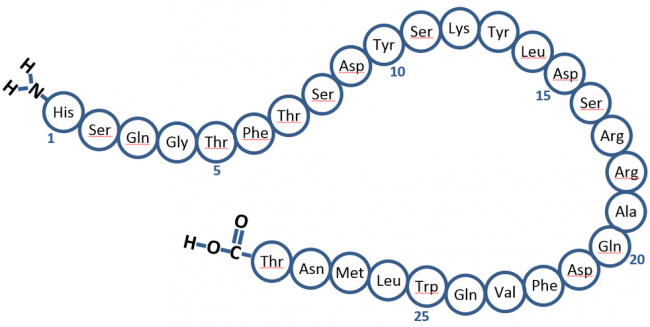 Amino acid sequence of glucagon
การกระตุ้นหลั่งกลูคากอนจะสัมพันธ์กับภาวะน้ำตาลในเลือดต่ำ (hypoglycemia) และการยับยั้งการหลั่งจะสัมพันธ์กับภาวะน้ำตาลในเลือดสูง (hyperglycemia)
เยื่อหุ้มเซลล์ตับเป็นเป้าหมายหลักของกลูคากนอ  ในขณะที่เซลล์กล้ามเนื้อจะไม่มีโปรตีนตัวรับกลูคากอน  
กลูคากอนส่งเสริมการย่อยสลายไกลโคเจนพร้อมกับยับยั้งกระบวนการสังเคราะห์ไกลโคเจน 
กลูคากอนยังส่งเสริมการเปลี่ยนสารอาหารที่ไม่ใช่คาร์โบไฮเดรตให้กลายเป็นกลูโคสซึ่งเกิดขึ้นในเซลล์ตับ และส่งเสริมให้เนื้อเยื่อไขมันเกิดการสลายไขมัน
Epinephrine
Epinephrine, also known as adrenalin or adrenaline, is a hormone, neurotransmitter, and medication.
Epinephrine is normally produced by both the adrenal medulla (chromaffin cells) and certain neurons.
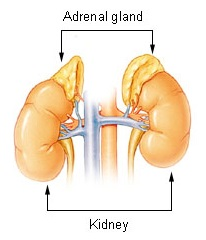 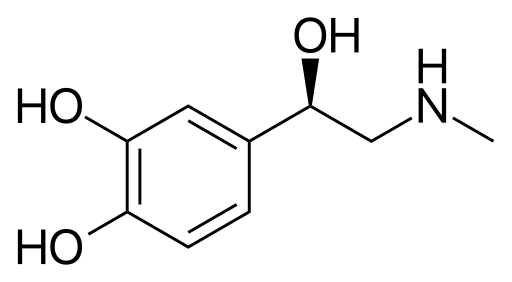 Epinephrine
Epinephrine plays an important role in the 
fight-or-flight response by increasing blood flow to muscles, output of the heart, pupil dilation, and blood sugar
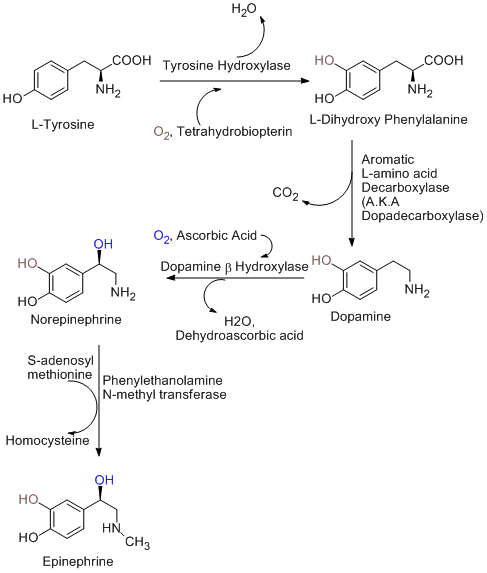 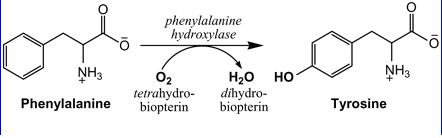 (PNMT)
Biosynthetic pathways for epinephrine
Cortisol
Cortisol is a steroid hormone, in the glucocorticoid class of hormones. When used as a medication, it is known as hydrocortisone.
It is produced in humans by the zona fasciculata of the adrenal cortex within the adrenal gland
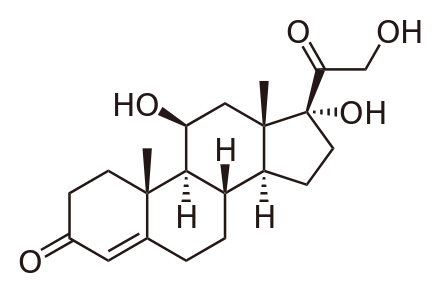 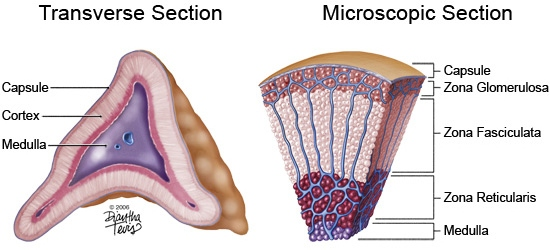 Cortisol
Cortisol is released in response to stress and low blood-glucose concentration. 
It functions to increase blood sugar through gluconeogenesis, to suppress the immune system, and to aid in the metabolism of fat, protein, and carbohydrates.
Gluconeogenesis (GNG)  : the generation of glucose from certain non-carbohydrate carbon substrates.
Glycolysis
วิถีไกลโคไลซิส (Glycolysis pathway) เป็นกระบวนการเมแทบอลิซึมที่พบในเซลล์สิ่งมีชีวิตทุกชนิด 

เชื่อกันว่าชุดของปฏิกิริยาไกลโคไลซิสเป็นวิถีเมแทบอลิซึมที่เก่าแก่ที่สุดในสายวิวัฒนาการ โดยพบว่าจำนวนปฏิกิริยา ลำดับขั้นปฏิกิริยาและชนิดของเอนไซม์ในกระบวนการไกลโคไลซิสค่อนข้างมีความอนุรักษ์สูงทั้งในเซลล์โพรแคริโอตและยูแคริโอต 
ไกลโคไลซิสเป็นกระบวนการที่ไม่ใช้ออกซิเจน (anaerobic process) ซึ่งถือว่ามีความจำเป็นอย่างยิ่งสำหรับการวิวัฒนาการของสิ่งมีชีวิตในสภาพบรรยากาศโลกยุกดึกดำบรรพ์ที่มีออกซิเจนต่ำมาก 
วิถีไกลโคไลซิสเรียกอีกอย่างหนึ่งว่า วิถีเอมบ์เดน-เมเยอร์ฮอฟ- พาร์เนส  (Embden-Meyerhof-Parnas, EMP pathway)
ปฏิกริยาไกลโคลิซิสช่วงที่ 1  เป็นช่วงการใช้พลังงานเพื่อเตรียมโมเลกุลให้มีความพร้อมในการสลายตัว ถือว่าเป็นช่วงของการลงทุนพลังงาน (energy investment phase) ซึ่งประกอบไปด้วยปฏิกิริยา 5 ขั้นตอนเกิดต่อเนื่องกัน
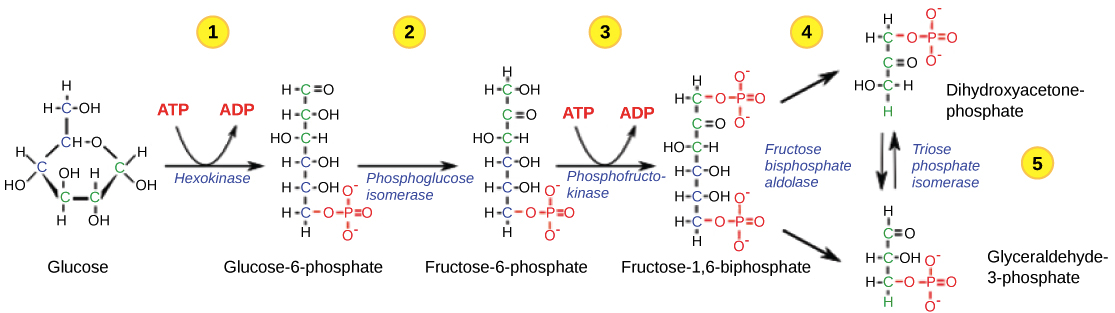 ปฏิกริยาไกลโคลิซิสช่วงที่ 2  เป็นช่วงของการเมแทบอไลซ์กลีเซอรอลดีไฮด์-3-ฟอสเฟต  พลังงานอิสระที่ปลดปล่อยออกมาจถนำมาสังเคราะห์เป็นสารประกอบพลังงานสูง (high-energy compound) คือ ATP   ถือว่าเป็นช่วงของการเก็บเกี่ยวผลผลิตพลังงาน  (energy harvesting phase) ซึ่งประกอบไปด้วยปฏิกิริยา 5 ขั้นตอนเกิดต่อเนื่องกัน (ปฏิกิริยาที่ 6-10)
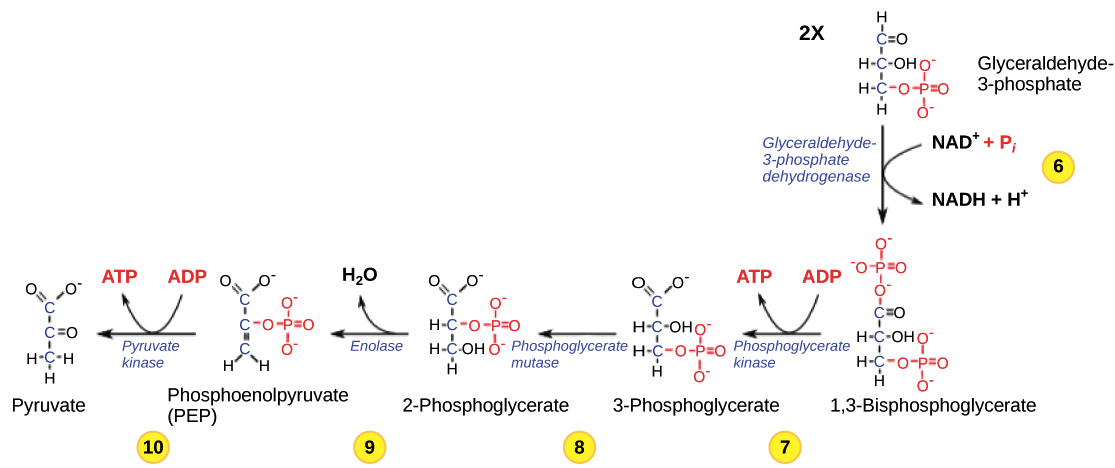 ปฏิกิริยาที่ 1
ΔGo‘= -16.7 kJ/mol
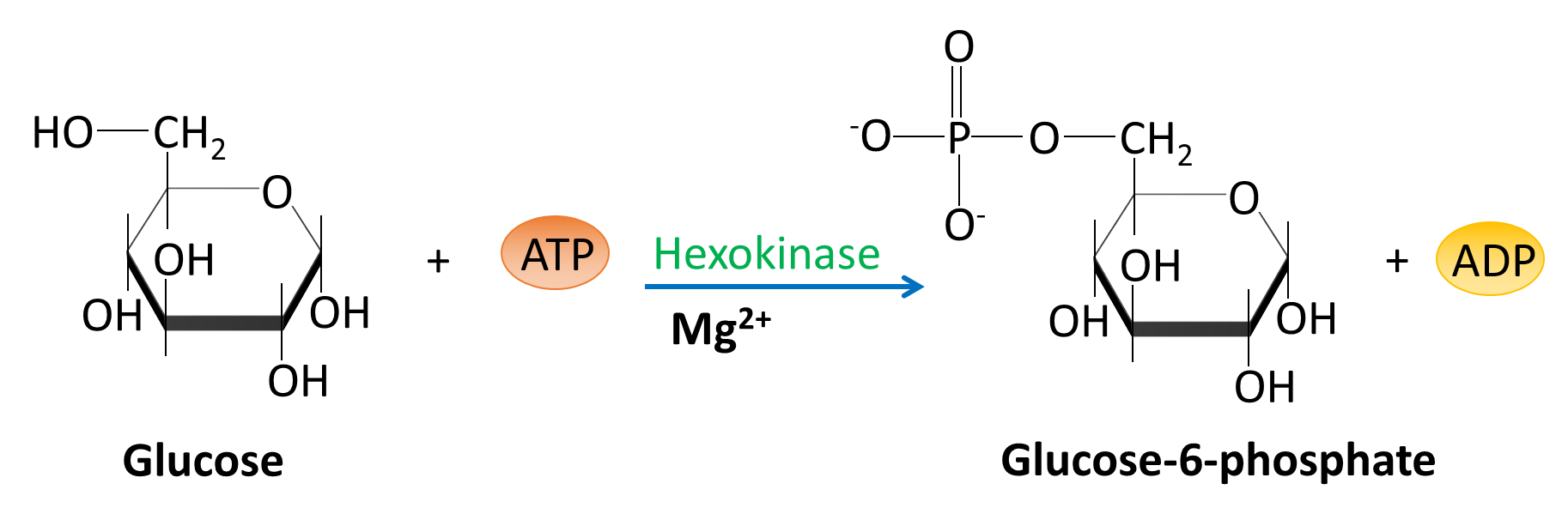 Hexokinase มีค่า Km ต่อกลูโคสประมาณ 0.05-0.10  mM 
ในขณะที่ระดับน้ำตาลกลูโคสในเซลล์มีความเข้มข้นประมาณ  2-4  mM
ดังนั้นเอนไซม์เฮกโซไคเนสจึงทำหน้าที่เร่งปฏิกิริยาภายในเซลล์ที่มีความเข้มข้นซับ
สเตรทอิ่มตัว สภาวะภายในเซลล์ปฏิกิริยานี้จะไม่สามารถผันกลับได้ และการทำงานของเอนไซม์เฮกโซไคเนสจะสามารถถูกยับยั้งได้โดยกลูโคส-6-ฟอสเฟต
ปฏิกิริยาที่ 2
ΔGo‘ = +1.7 kJ/mol
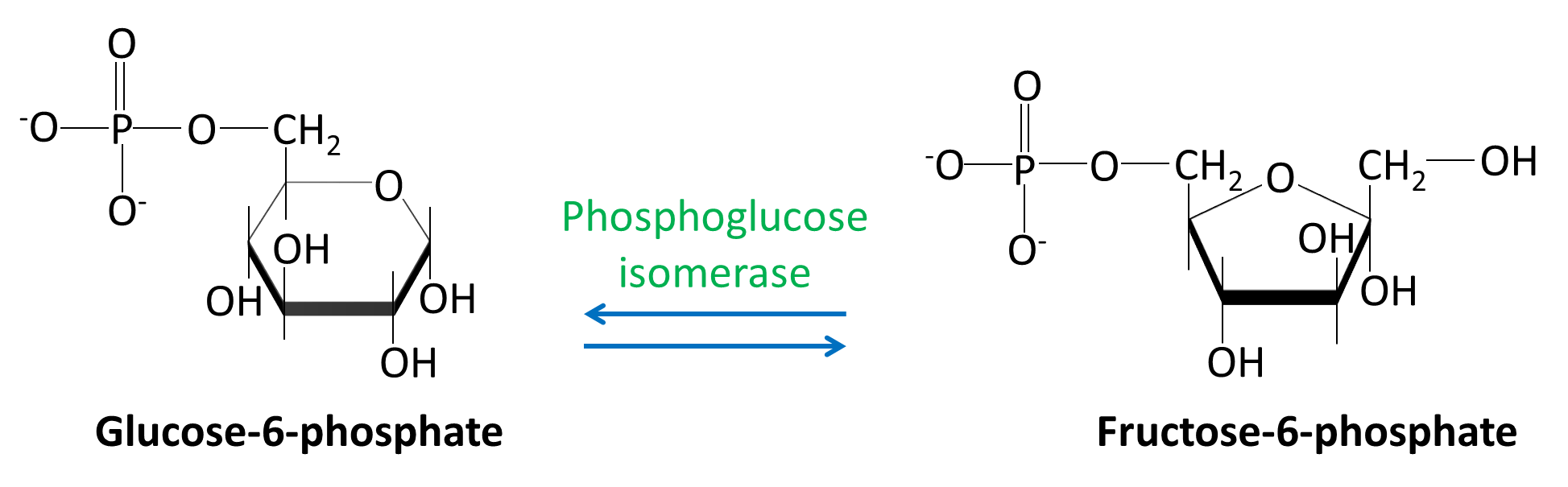 ปฏิกิริยาที่ 3
ΔGo = -14.2 kJ/mol
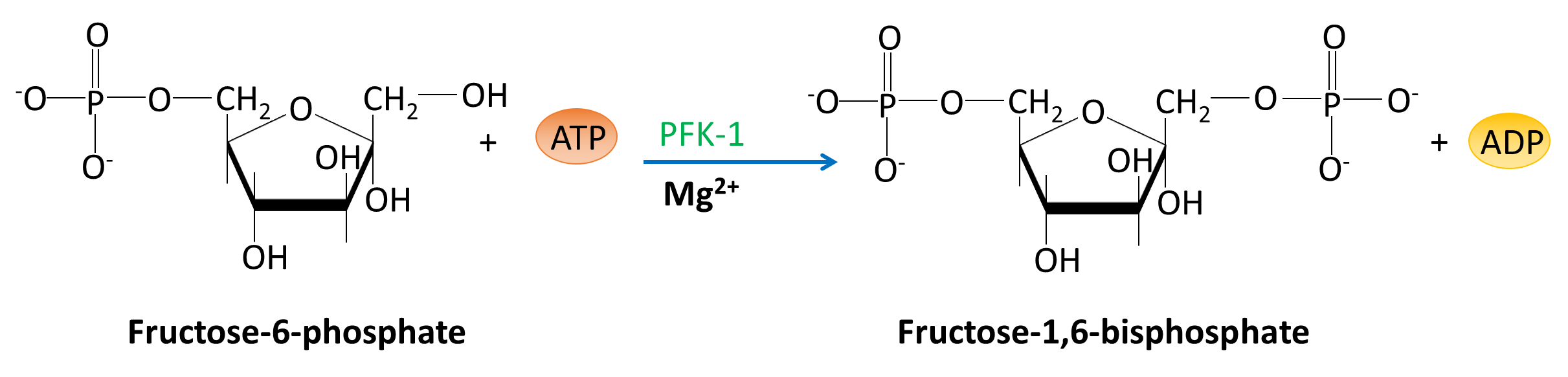 ปฏิกิริยาที่ 4
ΔGo' = +23.8 kJ/mol
ΔG  = -1.3 kJ/mol
hexose
Triose
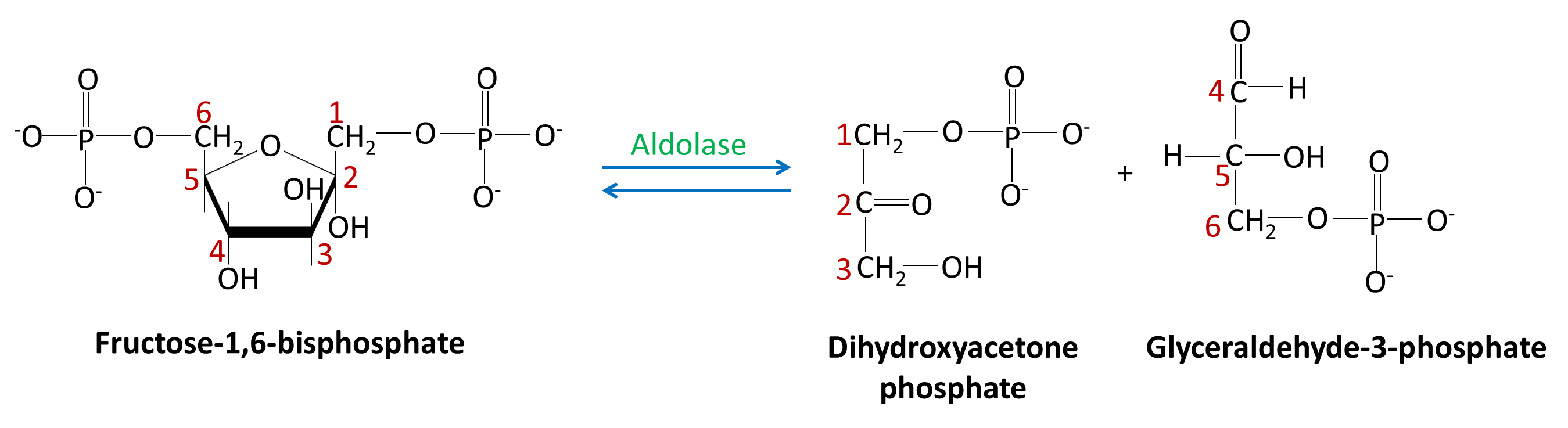 Triose
แม้ว่าปฏิกิริยานี้มีค่าเป็น ΔG๐’ +23.8 kJ/mol ซึ่งภายใต้สภาวะมาตรฐานปฏิกิริยานี้จะต้องเกิดขึ้นในทิศทางทวนกลับ แต่สภาวะจริงภายในเซลล์จะพบว่าความเข้มข้นของสารตั้งต้นและผลิตภัณฑ์จะทำให้ค่าผลต่างพลังงานอิสระ ΔG มีค่าเป็น -1.3 kJ/mol นอกจากนี้ผลิตภัณฑ์ที่เกิดขึ้นจะต้องถูกใช้ต่อในปฏิกิริยาถัดไปอย่างรวดเร็วจึงทำให้ปฏิกิริยานี้ที่เกิดขึ้นในเซลล์จะเกิดไปทางขวามือ (forward direction)
ปฏิกิริยาที่ 5
ΔGo' = +7.5 kJ/mol
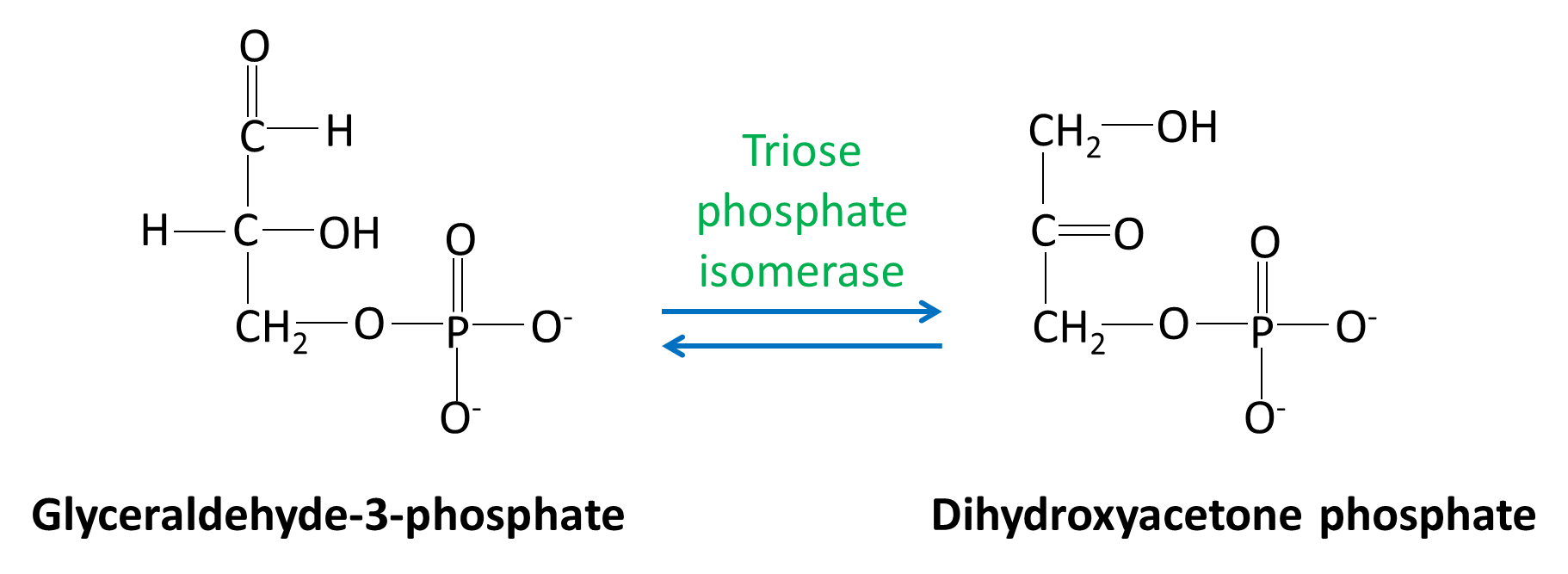 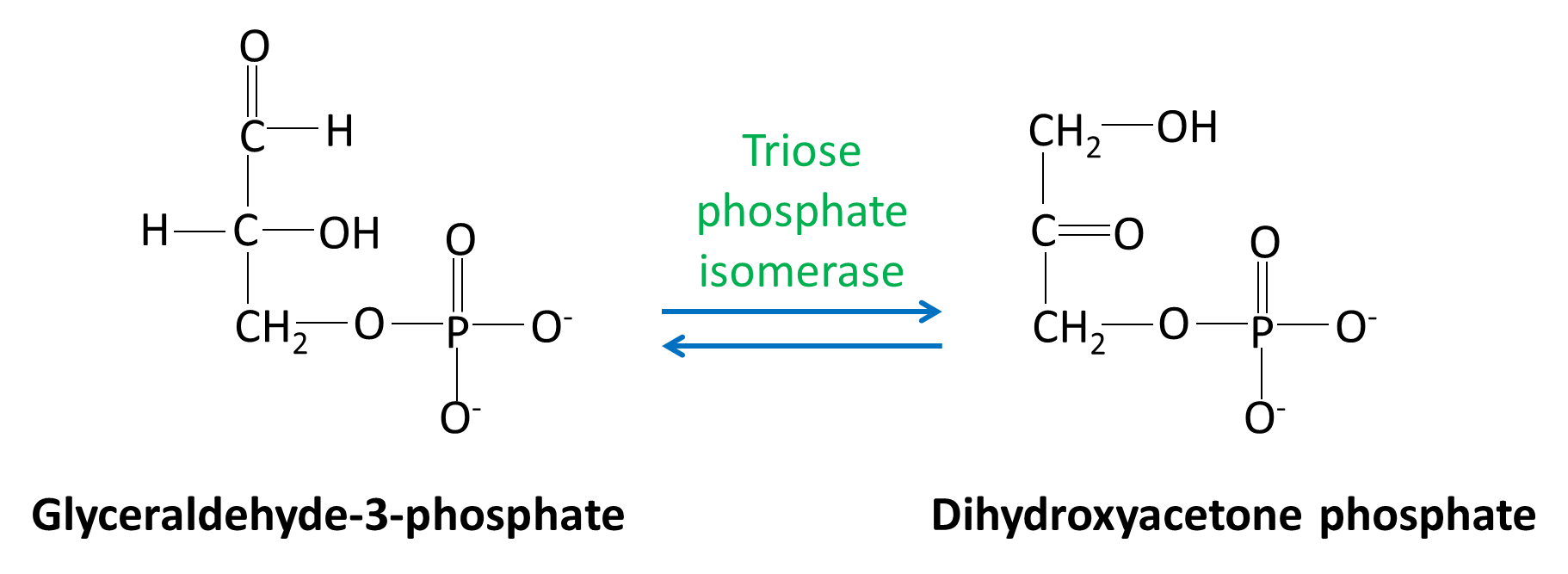 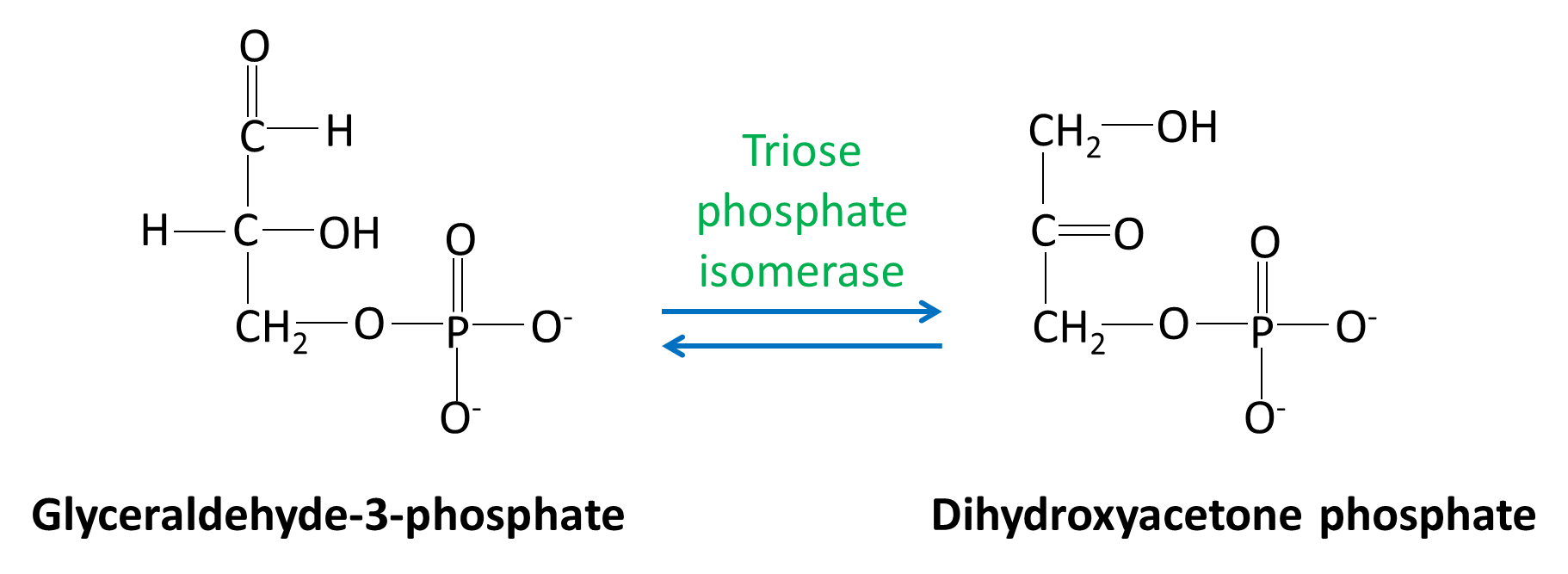 จะมีเฉพาะกลีเซอรอลดีไฮด์-3-ฟอสเฟตเท่านั้นที่จะสามารถถูกนำไปสลายต่อในวิถีไกลโคไลซิส  โดยไดไฮดรอกซีอะซิโตนฟอสเฟตนั้นสามารถถูกเปลี่ยนเป็นกลีเซอรอลดีไฮด์-3-ฟอสเฟตได้โดยเอนไซม์ไทรโอสฟอสเฟต ไอโซเมอเรส  (triose phosphate isomerase) ที่สภาวะมาตรฐานปฏิกิริยานี้มีค่า ΔG๐’ +7.5 kJ/mol แต่ในสภาวะจริงในเซลล์ความเข้มข้นของกลีเซอรอลดีไฮด์-3-ฟอสเฟตจะลดต่ำลงเนื่องจากต้องถูกใช้ในวิถีไกลโคไลซิส จึงมีผลให้ปฏิกิริยาเกิดไปทางขวามือ
ปฏิกิริยาที่ 6
ΔGo‘= +6.3 kJ/mol
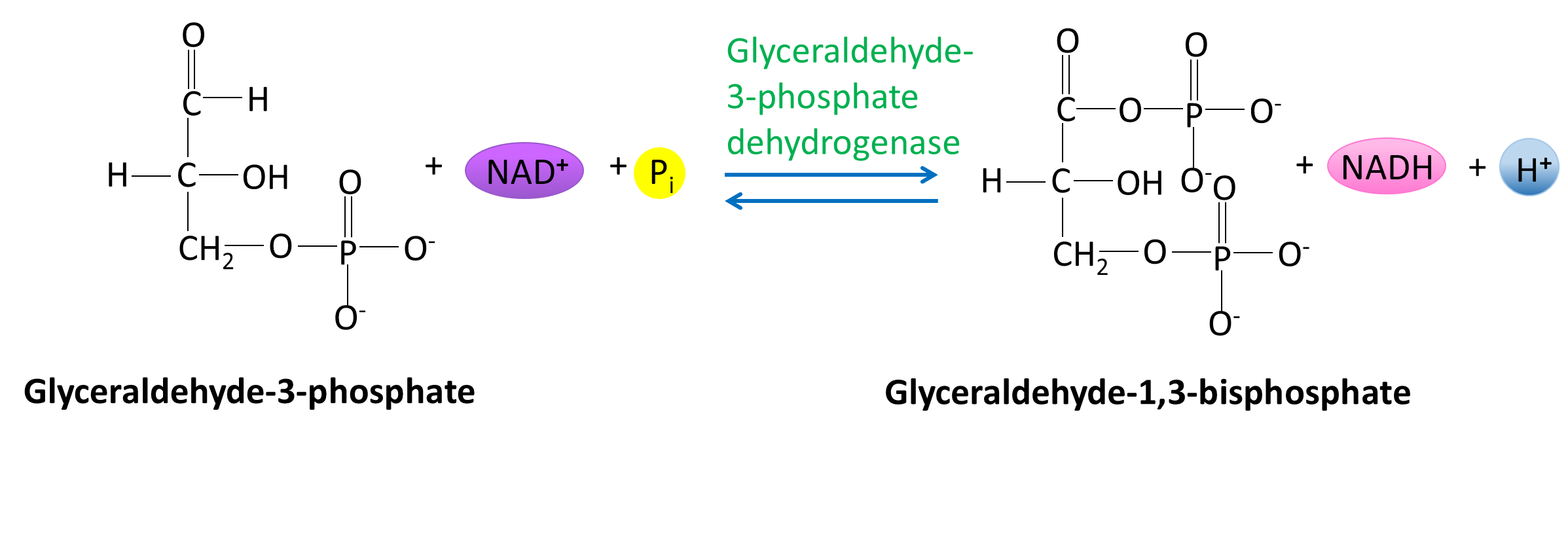 1,3-bisphophoglycerate
การเกิดออกซิเดชันร่วมกับการเติมหมู่ฟอสเฟต (oxidative phosphorylation) ให้กับโมเลกุลกลีเซอรอลดีไฮด์-3-ฟอสเฟต  ปฏิกิริยานี้ให้พลังงานอิสระออกมาและถูกใช้ในการเติมหมู่ฟอสเฟตให้ซับเสตรทกลายเป็น 1,3 บิสฟอสโฟกลีเซอเรต ) ซึ่งเป็นสารประเภทเอซิลฟอสเฟต (acylphosphate) ที่มีศักย์การถ่ายโอนหมู่ฟอสเฟตสูงและมีค่าผลต่างของพลังงานอิสระของการแยกสลายด้วยน้ำสูงถึง -49.4 kJ/mol ซึ่งมากกว่า 30.5 kJ/mol จึงจัดว่าเป็นสารพลังงานสูง ในขั้นตอนนี้จึงถือว่าเป็นการเตรียมซับสเตรตที่เป็นสารพลังงานสูงที่สามารถให้หมู่ฟอสเฟตแก่ตัวรับคือ ADP ในขั้นตอนต่อไป
ปฏิกิริยาที่ 7
ΔGo' = -18.8  kJ/mol
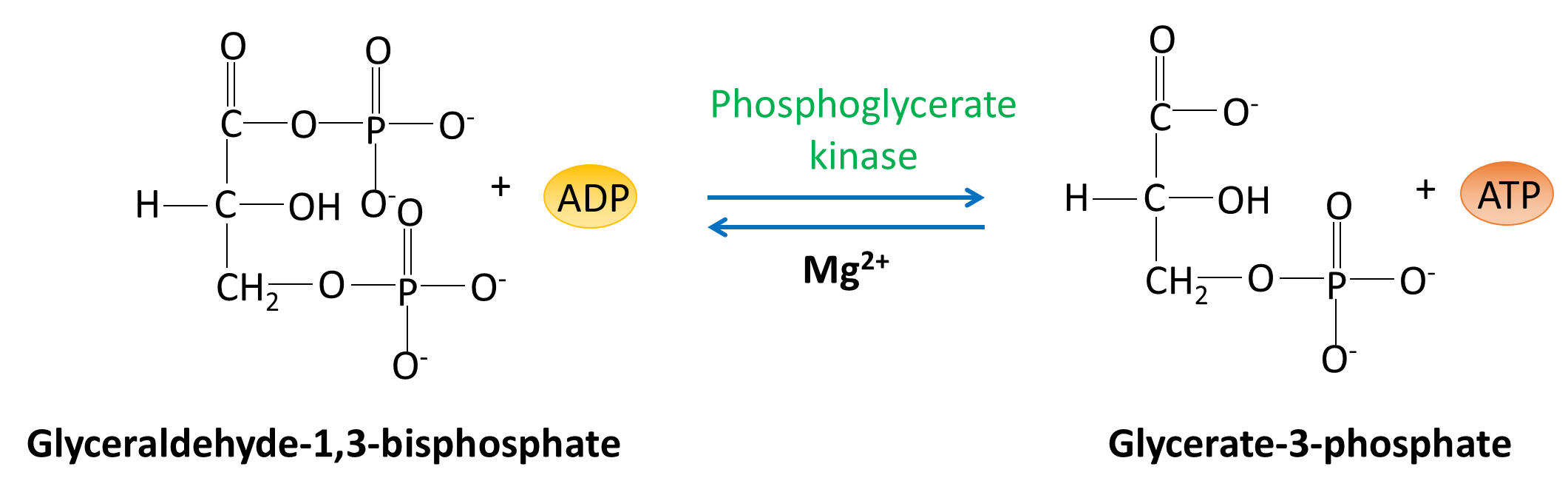 1,3-bisphophoglycerate
3-phophoglycerate
ปฏิกิริยาที่ 7 การสังเคราะห์ ATP โมเลกุลแรกของวิถีไกลโคไลซิส  เป็นปฏิกิริยาการให้หมู่ฟอสเฟตที่หมู่คาร์บอกซิลของ 1,3-บิสฟอสโฟกลีเซอเรตให้แก่ ADP เกิดเป็น ATP และ 3 ฟอสฟอกลีเซอเรต (3-phosphoglycerate, 3PG) โดยเอนไซม์ ฟอสโฟกลีเซอเรตไคเนส (phosphoglycerate kinase, PGK)  ปฏิกิริยาที่ 6 และ 7 นี้ จะประกอบกันเป็นกระบวนการควบคู่ของพลังงานโดยตรง (direct energy-coupling process) โดยมี1,3-บิสฟอสโฟกลีเซอเรตเป็นสารตัวกลางร่วมของปฏิกิริยาทั้งสอง
ปฏิกิริยาที่ 6 และ 7 นี้ จะประกอบกันเป็นกระบวนการควบคู่ของพลังงานโดยตรง (direct energy-coupling process) โดยมี1,3-บิสฟอสโฟกลีเซอเรตเป็นสารตัวกลางร่วมของปฏิกิริยาทั้งสอง พลังงานรวมที่ได้จากทั้งสองปฏิกิริยาจะมีค่าดังนี้
1,3-BPG    +  NADH
ΔGo‘= +6.3 kJ/mol
GAP  +  Pi  +  NAD+
ΔGo‘= -18.8 kJ/mol
3-PG    +  ATP
1,3-BPG    +  ADP
GAP  +  Pi  +  NAD+ +  ADP
3-PG  +  ATP +  NADH
ΔGo‘= -12.5 kJ/mol
(substrate-level phosphorylation)
ผลรวมที่ได้จากการควบคู่โดยตรงของปฏิกิริยาทั้งสองคือพลังงานที่ได้จากการออกซิเดชันหมู่อัลดีไฮด์ไปเป็นหมู่คาร์บอกซิลจะถูกอนุรักษ์ไว้โดยนำไปใช้เกิดปฏิกิริยาควบคู่โดยตรงของการสังเคราะห์ ATP จาก  ADP และ Pi  การส่งหมู่ฟอสเฟตจากซับเสตรทหนึ่งไปยัง ADP จะเรียกวิธีการนี้ว่าซับเสตรท-เลเวลฟอสฟอรีเลชัน (substrate-level phosphorylation)
ปฏิกิริยาที่ 8
ΔGo' = +4.6 kJ/mol
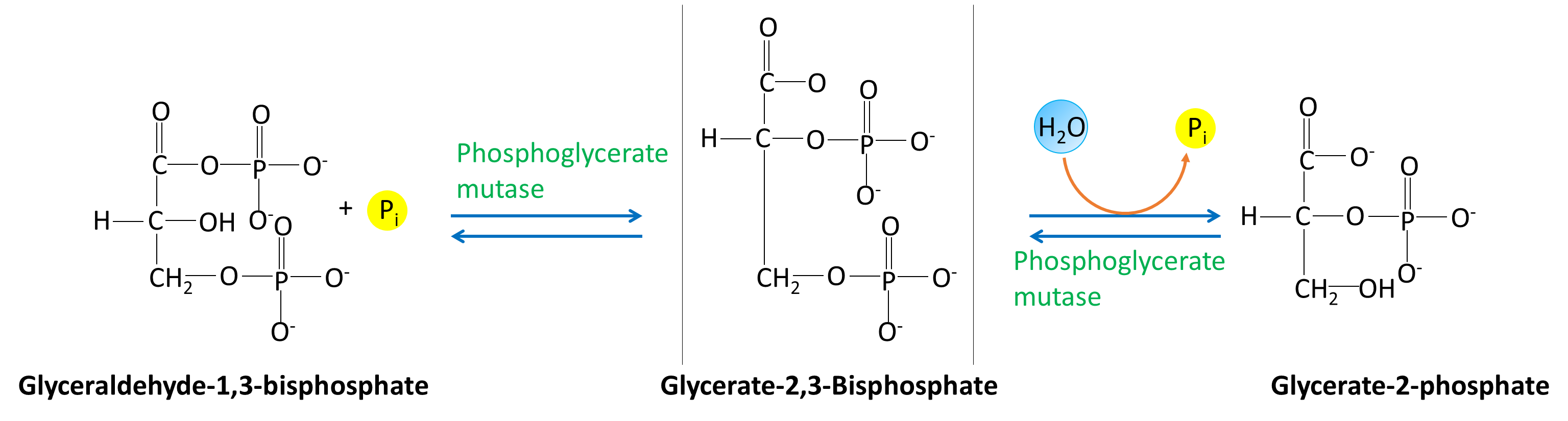 3-phosphoglycerate
2-phosphoglycerate
(2,3-bisphosphoglycerate)
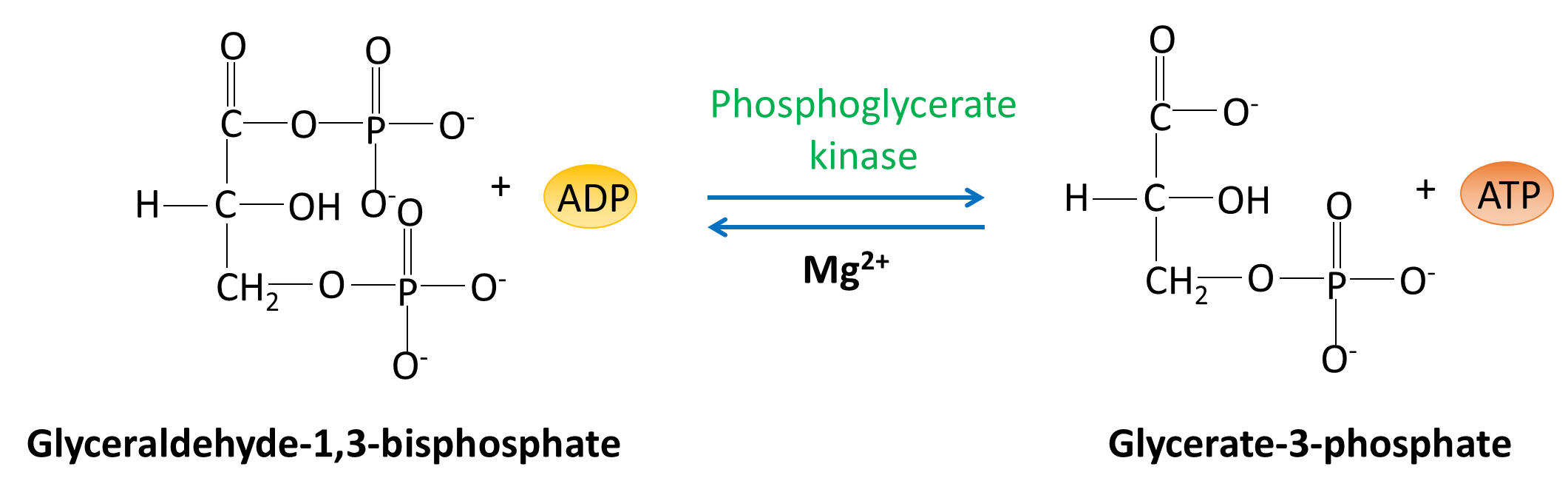 เนื่องจาก 3 ฟอสฟอกลีเซอเรตเป็นสารที่มีศักย์การถ่ายโอนหมู่ฟอสเฟตต่ำ 
ไม่สามารถที่จะใช้ในการสังเคราะห์ ATP ในขั้นต่อไปได้ (ΔG๐’ ของปฏิกิริยาการสังเคราะห์ ATP คือ –-30.5 kJ/mol) จึงจำเป็นจะต้องเปลี่ยนแปลงโครงสร้างไปสู่สารที่มีศักย์การถ่ายโอนหมู่ฟอสเฟตสูง โดยภาพรวมของปฏิกิริยาเป็นการย้ายหมู่ฟอสเฟตจากตำแหน่ง C3 ไปยัง C2  บนโมเลกุเดียวกัน ผ่านการเกิดสารตัวกลาง 
2,3-บิสฟอสฟอกลีเซอเรต
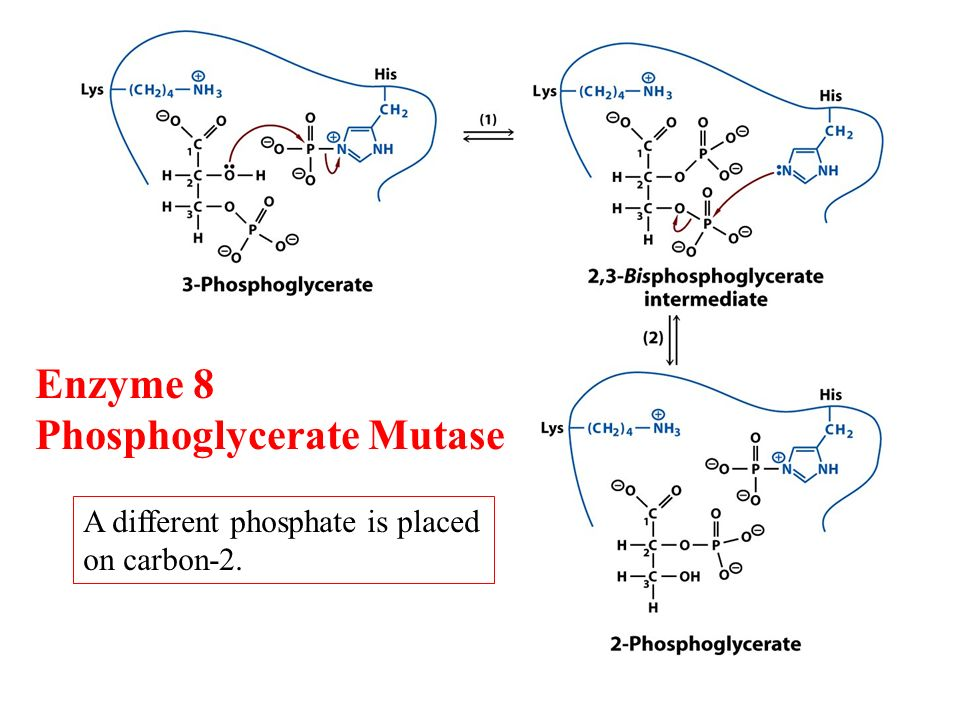 ปฏิกิริยาที่ 9
ΔGo' = +1.7 kJ/mol
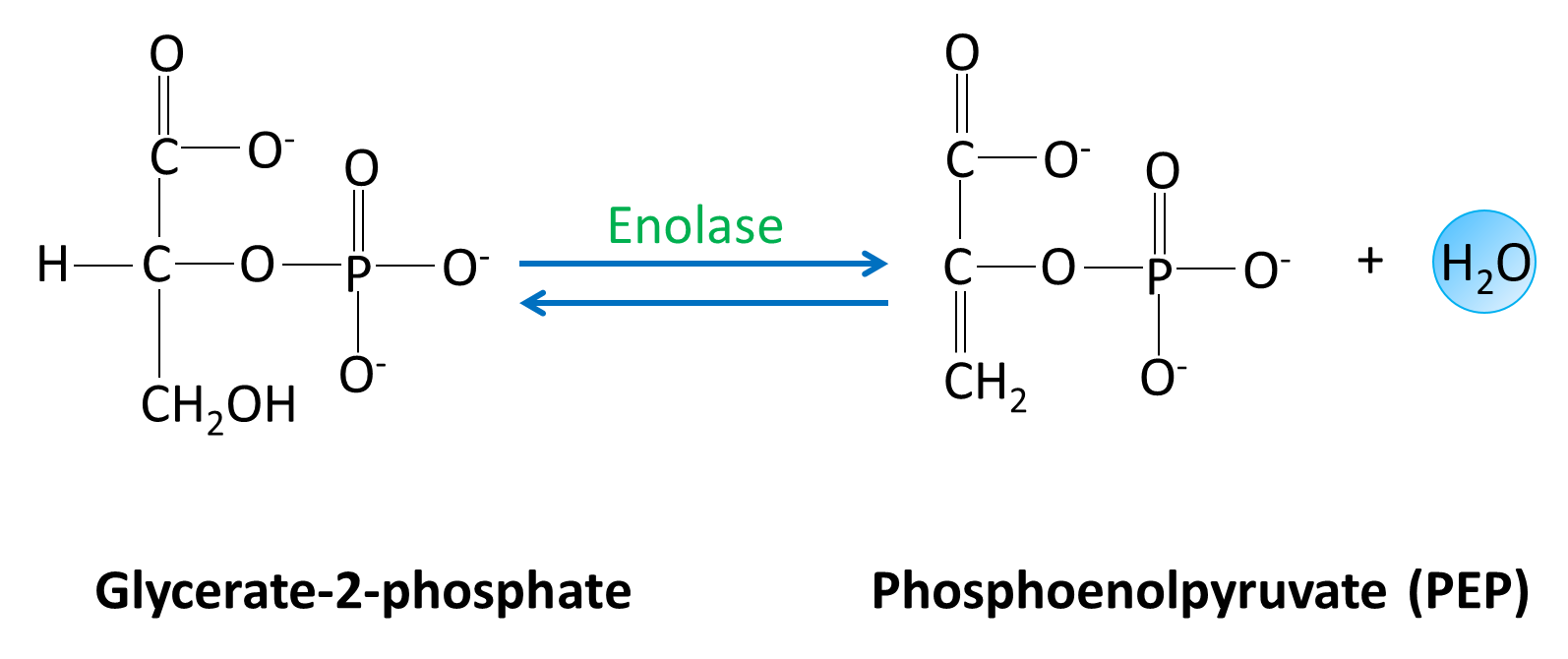 2 ฟอสฟอกลีเซอเรต  มีค่า ΔG°' ของการแยกสลาย 2 ฟอสฟอกลีเซอเรต   -17.6 kJ/mol ซึ่งไม่พอเพียงที่จะผลักดันให้เกิดการสังเคราะห์ ATP จาก ADP + Pi
การเร่งปฏิกิริยาโดยเอนไซม์อีโนเลสจะกำจัดน้ำออกจาก 2 ฟอสฟอกลีเซอเรต  ได้เป็นฟอสโฟอินอลไพรูเวตซึ่งมีหมู่อีนอล-ฟอสเฟต (enol-phosphate group) แทนที่หมู่ phosphate ester ของ 2 ฟอสฟอกลีเซอเรต   ทำให้ฟอสโฟอินอลไพรูเวตสามารถเกิดทอโทเมอร์ไรซ์ (tautomerization) ได้  ฟอสโฟอินอลไพรูเวตจัดเป็นสารประกอบพลังงานสูงโดยมีค่า ΔG°' ของการแยกสลายน้ำสูงถึง -61.9 kJ/mol ซึ่งพอเพียงในการนำมาผลักดันให้เกิดปฏิกิริยาการสังเคราะห์ ATP  ในปฏิกิริยาที่ 10 ได้
ปฏิกิริยาที่ 10
ΔGo' = -31.4  kJ/mol
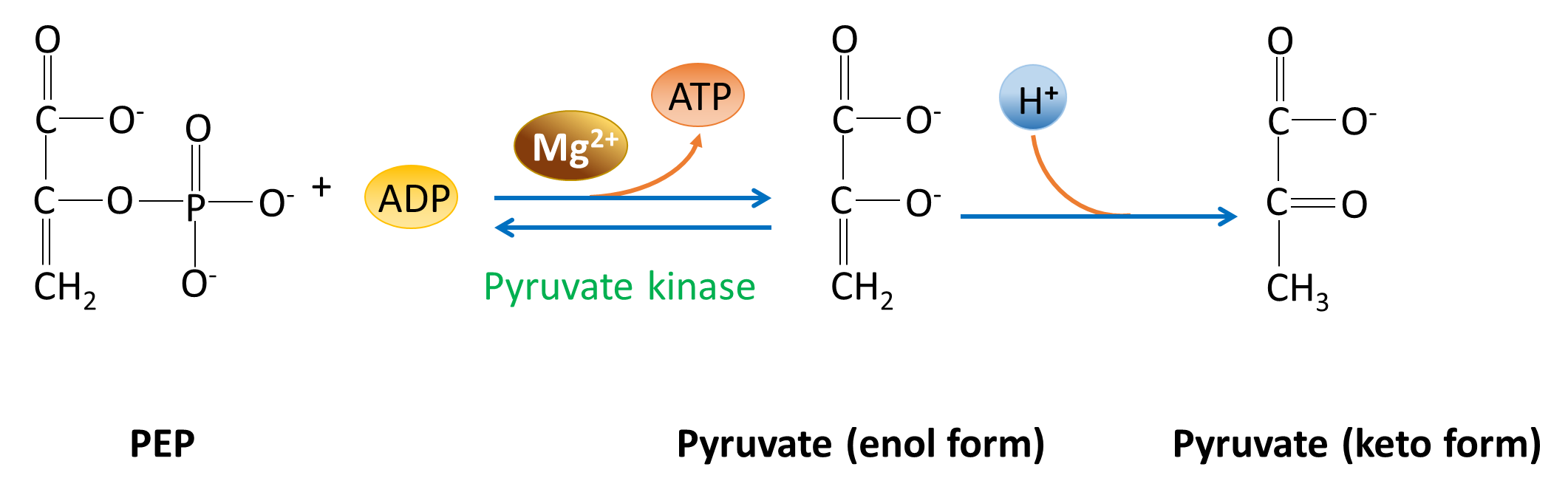 เอนไซม์ไพรูเวตไคเนสจะควบคู่พลังงานอิสระที่ได้จากการสลายฟอสโฟอินอลไพรูเวตด้วยน้ำกับการสังเคราะห์ ATP จาก ADP   ปฏิกิริยานี้เป็นการสังเคราะห์ ATP โดยวิธีซับเสตรท-เลเวลฟอสฟอรีเลชัน โดยไพรูเวตที่เป็นผลิตภัณฑ์ในตอนแรกจะอยู่ในรูปอีนอล (enol form) จากนั้นจึงเกิดปฏิกิริยาทอโทเมอร์ไรซ์เองอย่างรวดเร็วไปอยู่ในรูปคีโทน (ketone form) ผลจากการเปลี่ยนแปลงนี้ทำให้ปฏิกิริยาโดยรวมของการเร่งด้วยเอนไซม์ไพรูเวตไคเนสมีค่าผลต่างพลังงานอิสระมาตรฐานค่าเป็นลบสูง ( -31.7 kJ/mol)  ในขณะที่ค่า ΔG°' ของการแยกสลายฟอสโฟอินอลไพรูเวตด้วยน้ำมีค่า -61.9 kJ/mol นั้นพบว่าครึ่งหนึ่งของพลังงานจำนวนนี้จะถูกอนุรักษ์ไว้โดยการเกิดพันธะฟอสฟอแอนไฮไดร์ในโมเลกุล ATP (ΔG°' = -30.5 kJ/mol ) ในขณะที่พลังงานที่เหลืออีก -31.4 kJ/mol จะถูกใช้ผลักดันให้เกิดการสังเคราะห์ ATP ขึ้น